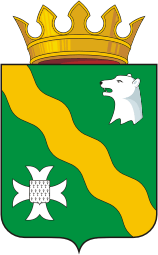 Муниципальная программа «Развитие сельского хозяйства и устойчивое развитие сельских территорий в Нытвенском муниципальном районе»
в 2018 году на плановый период 2019-2021 годы
Глава муниципального района – 
глава администрации Нытвенского 
муниципального района 
Ринат Хаертдинов
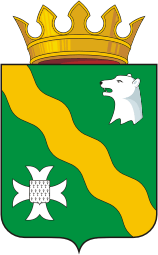 Муниципальная программа «Развитие сельского хозяйства и устойчивое развитие сельских территорий»
2
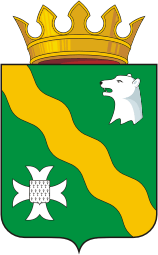 Муниципальная программа «Развитие сельского хозяйства и устойчивое развитие сельских территорий»
3
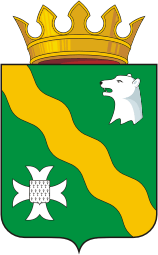 Муниципальная программа «Развитие сельского хозяйства и устойчивое развитие сельских территорий»
4
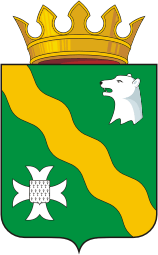 Муниципальная программа «Развитие сельского хозяйства и устойчивое развитие сельских территорий»
5
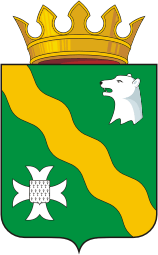 Муниципальная программа «Развитие сельского хозяйства и устойчивое развитие сельских территорий»
6
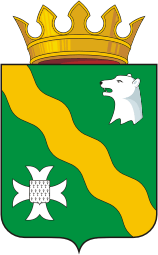 Муниципальная программа «Развитие сельского хозяйства и устойчивое развитие сельских территорий»
7
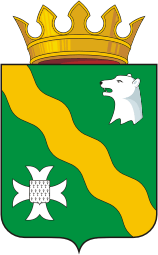 Муниципальная программа «Развитие сельского хозяйства и устойчивое развитие сельских территорий»
Целевые показатели
8
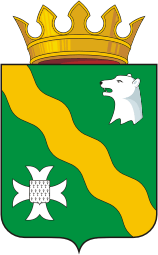 Благодарю за внимание!